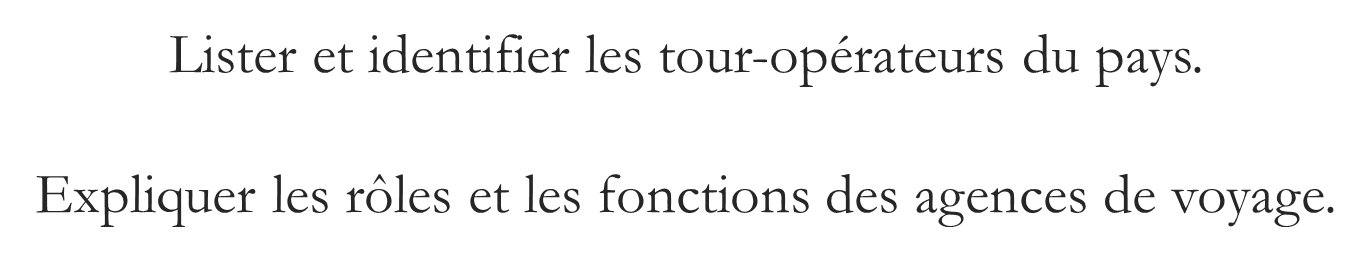 Cours de français BTTM 2 @ FBF 2
Milburga et Marjorie Christine
11/2/2025
Objectifs du cours
Identifier les agences de voyage et les tour-opérateurs locaux.
	Comprendre les rôles et responsabilités des entreprises touristiques.
	Décrire les profils des clients du tourisme.
	Construire et tarifer des itinéraires aériens.
	Générer des billets d'avion et des cartes d'embarquement.
	Réserver des hébergements et des locations de voiture.
Identification des tour-opérateurs:Qu'est-ce qu'un tour-opérateur ?
Définition : Un tour-opérateur est une entreprise qui organise et vend des voyages.
•	Exemples dans le pays : 
o	XYZ Voyages
o	Africa Safari Tours
o	Horizon Travel

•
Exemples de tour-opérateurs en Ouganda et des Services offerts par ces entreprises.
1.	Uganda Safari Company
	Safaris sur mesure dans les parcs nationaux.
	Excursions pour observer les gorilles et la faune sauvage.
	Hébergements en lodges et camps de luxe.
2.Pearl of Africa Tours & Travel
	Circuits culturels et historiques en Ouganda.
	Organisation de voyages d'affaires et conférences.
	Transport et assistance aux voyageurs.
Suite
3.Great Lakes Safaris
Expéditions d'aventure et randonnées en montagne.
Croisières sur le Nil et excursions en bateau.
Séjours en éco-lodges et réserves naturelles.
4.Kibale Tours
	Trekking pour voir les chimpanzés.
	Visites des plantations de thé et de café.
	Programmes d'éco-tourisme communautaire
Suite
5.Wild Whispers Africa
	Voyages sur mesure pour les familles et groupes.
 Photographie animalière et safaris spécialisés.
	Excursions combinées avec le Kenya et la Tanzanie.
Rôles et devoirs des entreprises touristiques
•	Organisation des voyages et circuits touristiques.
•	Gestion des réservations et de l'hébergement.
•	Assistance aux voyageurs.
•	Promotion du tourisme durable.
Profils des clients du tourisme et Vocabulaire utile
•	Touristes internationaux et locaux.
•	Voyageurs d'affaires.
•	Familles en vacances.
•	Types de préférences et de budgets
•	Touristes d'affaires
•	Touristes de loisirs
•	Voyageurs en famille
•	Aventuriers
Profil des clients Vocabulaire utile
Un touriste
Un voyageur d'affaires
Un groupe scolaire
Un retraité
Un voyage de noces
Exercice :Associez un type de client à un service spécifique.
Construction et tarification des itinéraires aériens et Vocabulaires utiles
•	Identifier les vols et horaires. Un vol direct/Une escale 
•	Comprendre les classes de voyage. Une classe économique/première classe
•	Calculer les coûts en fonction des trajets.: Un billet aller-retour
Une réservation
Exercice :Préparez un itinéraire simple : "Je vais de Kampala à Paris avec une escale à Istanbul."
Génération de billets et cartes d'embarquement: Vocabulaire utile
Informations nécessaires pour émettre un billet.
	Lecture d'un billet d'avion.
	Création de cartes d'embarquement.
Un billet d’avion
Une carte d’embarquement
Une réservation confirmée
Un numéro de vol
Exercice :Complétez un modèle de billet d’avion fictif avec vos informations.
Construction d'un Itinéraire Aérien
•	Départ et destination
•	Date et heure
•	Type de billet (aller simple / aller-retour)

Exercice : Construisez un itinéraire pour un voyageur d'affaires
Billets et Cartes d'Embarquement
•	Information sur le passager
•	Numéro de vol
•	Heure d'embarquement
•	Porte d'embarquement
Exercice : Remplissez un billet vierge.
Réservation d'hébergements et de voitures
•	Types d'hébergements disponibles.
•	Conditions de réservation et d'annulation.
•	Comparaison des options de location de voitures

Type de chambre
•	Services inclus
•	Type de voiture (automatique / manuelle)
Exercice : Dialogue entre un client et un réceptionniste.
Réserver un hôtel et une voiture de locationVocabulaire utile ,Conclusion et révision
Une chambre simple/double
Une réservation
Un prix par nuit
Une voiture économique/luxe
Un permis de conduire
Dialogue simple : Client : "Je voudrais réserver une chambre pour deux nuits."
Réceptionniste : "D’accord, préférez-vous une chambre simple ou double ?"
Exercice : Réservez un hôtel en utilisant un modèle de formulaire fictif.
Dialogue Typique : Réservation d’hébergements et de voitures :Personnages
•	Associer les services touristiques avec les entreprises correspondantes.
•	Jeu de rôle : agent de voyage et client.
•	Simulation de réservation d'un voyage complet.
Exercice 1 . Dialogue Typique : Réservation d’hébergements et de voitures
Personnages :
Client : M. / Mme Dupont
Réceptionniste de l’hôtel : Mme Claire
Agent de location de voitures : M. Thomas
Personnages :
Client : M. / Mme Dupont
Réceptionniste de l’hôtel : Mme Claire
Agent de location de voitures : M. Thomas
Complétez les phrases en utilisant les mots suivants : réservation, confirmation, annulation, assurance, location, permis de conduire, tarif, vue sur la mer.
Bonjour, je voudrais faire une _______ pour trois nuits.
Vous recevrez un e-mail de _______ dans quelques minutes.
Quelles sont vos conditions d’_______ si je dois annuler mon séjour ?
Je souhaite prendre une _______ tous risques pour la voiture.
Le _______ pour la chambre supérieure est de 120 € par nuit.
Pour la voiture, avez-vous un _______ en cours de validité ?
J’aimerais une chambre avec une belle _______.
La _______ de la voiture est possible pour trois jours minimum.
Mettez-vous par deux et jouez la scène suivante.
Rôle 1 (Client) : Vous souhaitez réserver un hôtel pour 4 nuits et louer une voiture pour vos déplacements.
Rôle 2 (Agent de réservation) : Vous devez proposer différents types d’hébergements et de voitures en donnant les prix et les conditions.
🔹 Astuce : Essayez d’ajouter des questions sur la disponibilité, le paiement et les services inclus.
Associez les termes aux bonnes définitions
Reliez chaque mot avec sa définition correspondante.

Mots	                                Définitions
Réservation	                  a) Somme d’argent demandée pour un service
Annulation	               b) Document qui permet de conduire une voiture
Tarif	                c) Action de garantir une place dans un hôtel ou une voiture
Permis de conduire	          d) Action de mettre fin à une réservation
Assurance	                           e) Protection financière en cas d’accident
Question de réflexion (Expression orale ou écrite)
Imaginez que vous êtes en vacances dans une grande ville.

Quel type d’hébergement choisiriez-vous et pourquoi ?
Préféreriez-vous louer une voiture ou utiliser les transports publics ?
Avez-vous déjà eu une expérience de réservation compliquée ? Racontez-la.
💬 Souhaitez-vous ajouter des exercices audio ou des mises en situation plus avancées ? 😊